Реализация ФГОС общего образования в образовательных организациях Орловской области
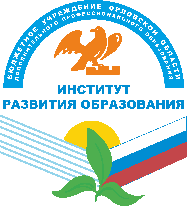 БУ ОО ДПО «ИНСТИТУТ РАЗВИТИЯ ОБРАЗОВАНИЯ»
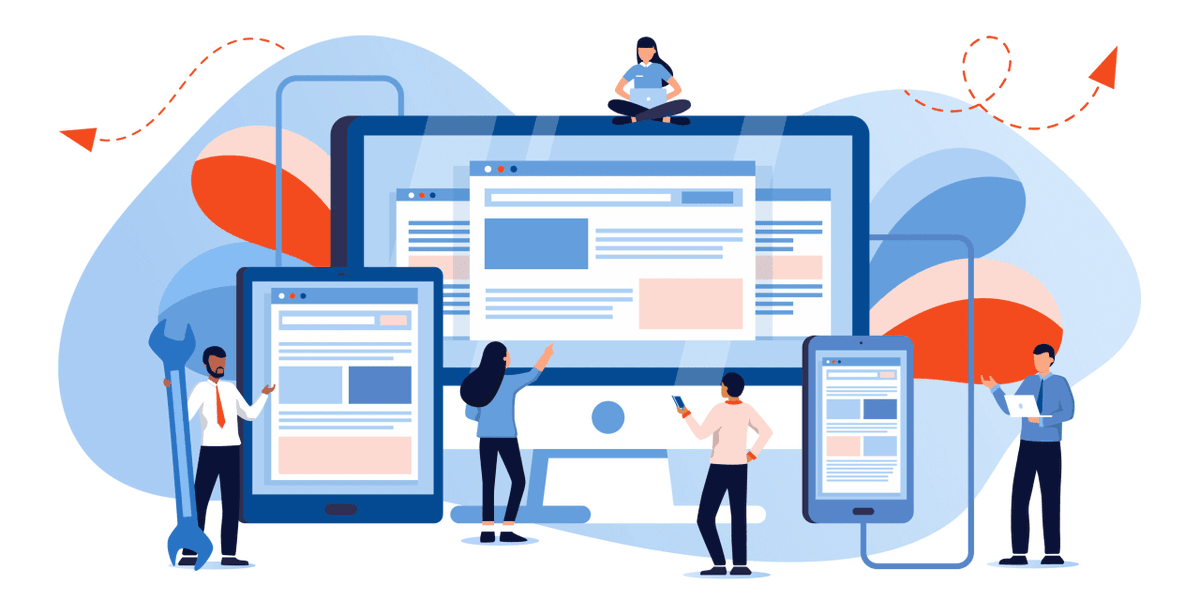 ЖИРОНКИНА ЛАРИСА НИКОЛАЕВНА
заместитель директора БУ ОО ДПО «Институт развития образования», к.ист.н.
10 
марта 
2023 г.
СОДЕРЖАНИЕ
Планирование работы муниципальных органов образования. Исполнение положений региональных дорожных карт.
2. Нормативные документы и ведущие изменения в содержании образования. Нормативные правовые документы, регулирующие обновление ФГОС.
3. Об обеспечении формирования функциональной грамотности обучающихся. 
4. О введении федеральных основных образовательных программ НОО, ООО, СОО.
5. О введении ФГОС СОО и использовании ФООП СОО.
1. Работа муниципальных органов управления образованием
Планирование работы на основе региональных Планов-графиков («дорожных карт»):
по введению ФГОС НОО, ООО – Приказ Департамента образования Орловской области от 22.02.2022 г. № 201 «Об утверждении регионального плана-графика («дорожной карты») по введению и реализации обновленных федеральных государственных образовательных стандартов начального общего и основного общего образования в общеобразовательных организациях Орловской области;
по введению ФГОС СОО - Приказ Департамента образования Орловской области от 26.12. 2022 г. № 1953 «Об утверждении регионального плана-графика («дорожной карты») по введению и реализации обновленного федерального государственного образовательного стандарта среднего общего образования в общеобразовательных организациях Орловской области»;
по формированию функциональной грамотности - приказ Департамента образования Орловской области от 28.12.2022 № 1969 «Об утверждении регионального плана-графика («дорожной карты») реализации мероприятий по обеспечению формирования функциональной грамотности обучающихся общеобразовательных организаций Орловской области в 2023 году»;
3
1. Работа муниципальных органов управления образованием
Планирование работы на основе региональных Планов-графиков («дорожных карт»):
по работе со школами с низкими результатами обучения «Дорожная карта реализации мер адресной поддержки школ с низкими результатами обучения и/или школ, функционирующих в неблагоприятных условиях, в 2022-2023 учебном году» - приложение 5 к приказу Департамента образования Орловской области от 11.11.2022 № 1643 «О совершенствовании региональных механизмов управления качеством образования по направлению «Система работы со школами с низкими результатами обучения и/или школами, функционирующими в неблагоприятных социальных условиях» на территории Орловской области»;
- по подготовке обучающихся к ГИА - приказ Департамента образования Орловской области от 08.09.2022 года № 13.15 «Об утверждении «дорожной карты» подготовки и проведения государственной итоговой аттестации по образовательным программам основного общего и среднего общего образования в Орловской области в 2023 году»
4
1. Работа муниципальных органов управления образованием
Использовать методические рекомендации ОИРО, шаблоны Планов-графиков («дорожных карт»); 
Результат: разработка и размещение муниципальных Планов-графиков («дорожных карт») на сайтах муниципальных органов, исполняющих полномочия в сфере образования.
Самоконтроль: исполнение – до 15 марта 2023 года. 
Контроль на федеральном уровне осуществляется ежегодно ФИОКО в ходе оценке муниципальных управленческих механизмов (МУМ)
5
1. Работа муниципальных органов управления образованием. Шаблон муниципального плана-графика (дорожной карты) по введению ФГОС СОО
6
2. Нормативные правовые документы и ведущие изменения в содержании образования
Формирование единого научно-методического пространства в РФ для обеспечения качества образования
- Федеральный закон ФЗ-273 «Об образовании в Российской Федерации» (с изм. и доп.);
- Федеральный закон от 24.09.2022 г. № 371-ФЗ «О внесении изменений в Федеральный закон "Об образовании в Российской Федерации" и статью 1 Федерального закона "Об обязательных требованиях в Российской Федерации«;
ФГОС НОО, ФГОС ООО, ФГОС СОО;
федеральные основные образовательные программы: ФООП НОО, ФООП ООО, ФООП СОО.
7
Нормативные правовые документы, регулирующие обновление ФГОС общего образования
НА УРОВНЕ НАЧАЛЬНОГО ОБЩЕГО ОБРАЗОВАНИЯ (1-4 кл.)
Приказ Министерства просвещения Российской Федерации от 31.05.2021 № 286 «Об утверждении федерального государственного образовательного стандарта начального общего образования»
Приказ Министерства просвещения Российской Федерации № 569 от 18.07.2022 "О внесении изменений в федеральный государственный образовательный стандарт начального общего образования"
НА УРОВНЕ ОСНОВНОГО ОБЩЕГО ОБРАЗОВАНИЯ (5-9кл.)
- Приказ Минпросвещения России от 31.05.2021 г. № 287 «Об утверждении федерального государственного образовательного стандарта основного общего образования».
- Приказ Минпросвещения России от 18.07.2022 № 568 «О внесении изменений в федеральный государственный образовательный стандарт основного общего образования, утвержденный приказом Министерства образования и науки Российской Федерации от 31 мая 2021 года № 287»
НА УРОВНЕ СРЕДНЕГО ОБЩЕГО ОБРАЗОВАНИЯ (10-11 кл.)
Приказ Минпросвещения России от 12.08.2022 г. № 732 «О внесении изменений в федеральный государственный образовательный стандарт среднего общего образования, утвержденный приказом Министерства образования и науки Российской Федерации от 17 мая 2022 года № 413».
- Начало реализации – для 10 классов с 1 сентября 2023 года.
8
2. Нормативные правовые документы и ведущие изменения в содержании образования. Федеральный закон ФЗ–371.
1. Введение нового термина – «федеральная основная общеобразовательная программа» 
Изменение в пункт 10 статьи 2 ФЗ-273: 
федеральная основная общеобразовательная программа - учебно-методическая документация (федеральный учебный план, федеральный календарный учебный график, федеральные рабочие программы учебных предметов, курсов, дисциплин (модулей), иных компонентов, федеральная рабочая программа воспитания, федеральный календарный план воспитательной работы), определяющая единые для Российской Федерации базовые объем и содержание образования определенного уровня и (или) определенной направленности, планируемые результаты освоения образовательной программы;"
9
2. Нормативные правовые документы и ведущие изменения в содержании образования. Федеральный закон ФЗ–371
2. Установлено требование об объеме содержания и планируемых результатов в ООП, разработанных образовательными организациями 
Изменение в статью 12 ФЗ-273. Дополнение частями 6.1 - 6.6:
6.1. Содержание и планируемые результаты разработанных образовательными организациями образовательных программ должны быть не ниже соответствующих содержания и планируемых результатов федеральных основных общеобразовательных программ.
6.2. Организация, осуществляющая образовательную деятельность по …программам основного общего, среднего общего образования, при разработке соответствующей общеобразовательной программы вправе предусмотреть перераспределение предусмотренного в федеральном учебном плане времени на изучение учебных предметов, по которым не проводится государственная итоговая аттестация, в пользу изучения иных учебных предметов, в том числе на организацию углубленного изучения отдельных учебных предметов и профильное обучение.
10
2. Нормативные правовые документы и ведущие изменения в содержании образования. Федеральный закон ФЗ–371. Статья 1.
3. Установлено требование об обязательном использовании (непосредственном применении) федеральных рабочих программ (ФРП) по учебным предметам на уровне НОО (3 предмета) и ООО (6 предметов)

6.3. При разработке основной общеобразовательной программы образовательные организации, …предусматривают непосредственное применение при реализации обязательной части образовательной программы начального общего образования федеральных рабочих программ по учебным предметам "Русский язык", "Литературное чтение" и "Окружающий мир", 
а при реализации обязательной части образовательных программ основного общего и среднего общего образования федеральных рабочих программ по учебным предметам "Русский язык", "Литература", "История", "Обществознание", "География" и "Основы безопасности жизнедеятельности". 
ФРП по математике, физике, химии, биологии, иностранным языкам, технологии и др. будут разработаны к 1 июня 2023 г.
11
2. Нормативные правовые документы и ведущие изменения в содержании образования. Федеральный закон ФЗ–371
4. Термин «примерные основные образовательные программы» (ПООП) заменен на «федеральные образовательные программы» и/или «федеральные основные общеобразовательные программы»

ФОП / ФООП – правильны оба варианта, правоприемственность
В части 2 статьи 19 слова "примерных образовательных программ" заменить словами «федеральных основных общеобразовательных программ …

Основные общеобразовательные программы подлежат приведению в соответствие с федеральными основными общеобразовательными программами не позднее 1 сентября 2023 года.
12
2. Нормативные правовые документы и ведущие изменения в содержании образования. Федеральный закон ФЗ–371. Статья 3.
Пункт 4. Основные общеобразовательные программы подлежат приведению в соответствие с федеральными основными общеобразовательными программами не позднее 1 сентября 2023 года.

Пункт 5. Установить, что учебники, входящие по состоянию на 31 декабря 2022 года в федеральный перечень учебников…допускаются к использованию при реализации имеющих государственную аккредитацию образовательных программ начального общего, основного общего, среднего общего образования на срок действия экспертных заключений (пять лет) и исключаются из указанного федерального перечня учебников или включаются в него на новый срок действия экспертных заключений по основаниям, предусмотренным порядком формирования федерального перечня учебников.
13
Нормативные правовые документы
Приказ Минпросвещения России от 21.09.2022 г. № 858 «Об утверждении перечня учебников, допущенных к использованию при реализации имеющих государственную аккредитацию программ начального общего, основного общего образования, среднего общего образования организациями, осуществляющими образовательную деятельность и установления предельного срока использования исключенных учебников».

- Пункт 37.3 приказа Минпросвещения России от 31.05.2021 г. № 287 «Об утверждении федерального государственного образовательного стандарта основного общего образования»: «Организация должна предоставлять не менее одного учебника и (или) учебного пособия в печатной форме, выпущенных организациями, входящими в перечень организаций, осуществляющих выпуск учебных пособий»
14
ОБ ОБЕСПЕЧЕНИИ ФОРМИРОВАНИЯ ФУНКЦИОНАЛЬНОЙ ГРАМОТНОСТИ ОБУЧАЮЩИХСЯ
15
Нормативное и методическое сопровождение на региональном уровне
В ООП каждой школы нужно включать информацию о функциональной грамотности в соответствии с требованиями ФГОС. 
приказ Департамента образования Орловской области от 28.12.2023г. http://оиро.рф/wp-content/uploads/2023/03/Dorozhnaya-karta-Funkcionalnaya-gramotnost-2023.pdf
письмо Департамента образования Орловской области от 08.10.2021г. № 2188 «Методические рекомендации «Об организации работы по формированию функциональной грамотности обучающихся на муниципальном уровне»»
(включая шаблоны планов работы для школ и муниципальных органов)
http://оиро.рф/wp-content/uploads/2021/10/Metodrekomendacii-municipalnym-organam-upravleniya-obrazovaniem-po-formirovaniju-funkcionalnoj-gramotnosti-obuchajushhihsya.pdf
16
Ресурсы Института стратегии развития образования Российской Академии образования (ИСРО РАО). ДОСТУПНОСТЬ для ОО
В ООП нужно включать информацию о функциональной грамотности.
Каким образом? – в разделы «Планируемые результаты», «Система оценки», «Программа формирования универсальных учебных действий» .
В какой форме развивать? – в рамках уроков (достижения метапредметных результатов), проектной деятельности, введения курса внеурочной деятельности.

http://skiv.instrao.ru/bank-zadaniy/ ФУНКЦИОНАЛЬНАЯ ГРАМОТНОСТЬ
1. Банк заданий для формирования и оценки функциональной грамотности обучающихся основной школы (5-9 классы) представлен по шести направлениям: математическая грамотность, естественнонаучная грамотность, читательская грамотность, финансовая грамотность, глобальные компетенции и креативное мышление.
2. В материалах по каждому направлению функциональной грамотности содержатся:
 списки открытых заданий, тексты самих заданий и сопроводительные материалы: характеристики представленных заданий, система оценивания и методические комментарии;
 диагностические работы с сопроводительными материалами;
 методические рекомендации с 5-9 классы 
+ Программа курса внеурочной деятельности «Функциональная грамотность: учимся для жизни»
17
О ВВЕДЕНИИ ФЕДЕРАЛЬНЫХ ОСНОВНЫХ ОБЩЕОБРАЗОВАТЕЛЬНЫХ ПРОГРАММ НОО, ООО И СОО
18
Нормативное правовое сопровождение введения федеральных основных программ (ФОП)
ФОП НОО утверждена приказом Минпросвещения России от 16 ноября 2022 г. № 992 

ФОП ООО утверждена приказом Минпросвещения России от 16 ноября 2022 г. № 993 

ФОП СОО утверждена приказом Минпросвещения России от 23 ноября 2022 г. № 1014 http://оиро.рф/wp-content/uploads/2023/03/FOP-SOO-Prikaz-Ministerstva-prosveshheniya-RF-ot-23-noyabrya-2022-g-N-1014-Ob-utverzhdenii-fed-3.doc


Информационное сопровождение - Информационное письмо Минпросвещения от 16.01.2023 г. № 03-68 «О направлении информации» 
(о введении федеральных основных образовательных программ)
19
20
ВСЕ ФООП ПРИВЕДЕНЫ К ЕДИНОЙ СТРУКТУРЕ
21
Планы Минпросвещения России по введению ФООП
22
23
24
25
26
О введении обновленного ФГОС СОО
27
РЕГИОНАЛЬНОЕ МЕТОДИЧЕСКОЕ СОПРОВОЖДЕНИЕ
РАБОТА ПО ОБНОВЛЕННЫМ ФГОС СОО
http://оиро.рф/rabota-po-obnovlennym-fgos-soo/
- ШАБЛОН ПЛАНА-ГРАФИКА («дорожной карты») ПО ВВЕДЕНИЮ ФГОС СОО 
http://оиро.рф/wp-content/uploads/2023/03/Shablon-dlya-shkol-Plan-grafik-vvedeniya-FGOS-SOO.docx
28
29
Основные изменения в ФГОС СОО
Изменения коснулись списка обязательных учебных предметов. Теперь их 13 (раньше было 11 (12). 
- Углубленно старшеклассники будут изучать 2 из них (ранее — 3 (4). 
Предмет «Математика» стал включать курсы «Алгебра и начала математического анализа», «Геометрия», «Вероятность и статистика».
- Из перечня обязательных учебных предметов исключена «Астрономия». В предмет «Физика» добавили требования к результатам освоения астрономии.
30
Основные изменения в ФГОС СОО
- Из перечня обязательных учебных предметов исключили «Право», «Россию в мире», «Экономику», и «Естествознание», «Экологию».
Требования к освоению содержания права и экономики включены в состав «Обществознания».
- Требования к освоению содержания курса «Россия в мире» распределены в учебные предметы «История» и «Обществознание». 
- Содержание «Естествознания» и «Экологии» распределено в требования к учебным предметам «Физика», «Химия», «Биология».
31
Основные изменения в ФГОС СОО
В требования к результатам освоения истории добавили знание событий возрождения Российской Федерации как мировой державы, воссоединения Крыма с Россией, специальной военной операции на Украине и других важнейших событий XX—начала XXI века. Также выпускник должен уметь защищать историческую правду, не допускать умаления подвига народа при защите Отечества, давать отпор фальсификациям российской истории.
32
Основные изменения в ФГОС СОО
- Установили, что 16 предметов, перечисленных во ФГОС СОО, обязательны для изучения на базовом или углубленном уровне. 
- При этом учебный план профиля и индивидуальный учебный план должны содержать минимум 13 предметов: русский язык, литературу, математику, иностранный язык, информатику, физику, химию, биологию, историю, обществознание, географию, физкультуру и ОБЖ.
33
Основные изменения в ФГОС СОО
Минимум два предмета должны изучаться на углубленном уровне. Их надо выбрать из предметной области, соответствующей профилю обучения, или смежной с ней.
Теперь нет исключения для универсального профиля. Он также должен предусматривать изучение минимум двух предметов на углубленном уровне. 
Разрешили не вводить углубленное изучение только в АООП.Для учебных планов АООП предусмотрели замену физкультуры на предмет «Адаптивная физическая культура». Во внеурочную деятельность надо включить занятия по программе коррекционной работы.
34
Основные изменения в ФГОС СОО
- Максимальное количество учебных занятий за 2 года сократилось на 74 часа и составляет 2516 часов.
- Скорректировали личностные, метапредметные и предметные результаты. Ввели условие, что требования к результатам освоения ООП для детей с ОВЗ определяют в примерных АООП.- Профильность как ведущее требование.
- Добавили требование к электронной среде. Установили, что условия использования электронной информационно-образовательной среды должны обеспечивать безопасность:• хранения информации об участниках образовательных отношений;• цифровых образовательных ресурсов, используемых школой;• организации образовательной деятельности в соответствии с гигиеническими нормативами и санитарно-эпидемиологическими требованиями.
35
36
Требования к учебному плану – раздел IV «Организационный раздел» ФООП СОО
Всего – 19 вариантов учебных планов:
- 2 варианта технологического профиля (инженерный, инженерно-технологический;
- 1 вариант естественно-научного профиля;
- 6 вариантов гуманитарного профиля;
- 3 варианта социально-экономического профиля;
-1 вариант универсального профиля;
- 6 вариантов учебных профилей с изучением родных языков.
37
38
39
40
СТРУКТУРА УЧЕБНОГО ПЛАНА
Указать наименование профиля обучения. Указать: 5-ти или 6-ти дневная неделя.
2. Заполнить таблицу




3. Включить три основные части:
	Обязательная часть;
	Часть, формируемая участниками образовательных отношений;
	Учебные курсы внеурочной деятельности.
4. Посчитать общее количество часов в неделю и в год. Проконтролировать соотношение 80% и 20%.
41
Можно ли менять количество часов в учебных планах школы для 10-11 кл., составленных на основе варианта федерального учебного плана?
Ответ: Можно, в сторону увеличения и за счет часов, выделенных на изучение учебных предметов, по которым не проводится государственная итоговая аттестация (например, ОБЖ, физическая культура)
Основание: пункт б статьи 1 ФЗ 371.
«2. Организация, осуществляющая образовательную деятельность по …программам основного общего, среднего общего образования, при разработке соответствующей общеобразовательной программы вправе предусмотреть перераспределение предусмотренного в федеральном учебном плане времени на изучение учебных предметов, по которым не проводится государственная итоговая аттестация, в пользу изучения иных учебных предметов, в том числе на организацию углубленного изучения отдельных учебных предметов и профильное обучение.»
42
Обратить внимание! В соответствии с требованиями ФГОС ООО и ФООП:
1. В учебных планах в соответствии с требованиями ФГОС и ФООП необходимо четко указывать не только учебные предметы, но и учебные курсы, учебные модули. В учебном плане для этой цели нужно ввести дополнительный столбец «Учебные курсы/учебные модули»
2. В учебных планах Должны быть указаны формы и сроки промежуточной аттестации. Данную информацию можно включать как таблицу под учебным планом.
3. Учебные планы включают курсы внеурочной деятельности.
_________________________________________________________________________________
Данное требование касается математики, истории, ИЗО, музыки, технологии, физической культуры, ОБЖ. 
Учебный предмет "Математика" включает в себя учебные курсы "Алгебра", "Геометрия", "Вероятность и статистика". Учебный предмет "История" включает в себя учебные курсы "История России" и "Всеобщая история".
В учебном плане должны быть указаны часы и на учебные курсы, и на учебные модули. Это требование относится и к части, формируемой участниками образовательных отношений;
43
44
45
Пример указания учебных предметов, учебных курсов, учебных модулей в учебном плане ООО
46
Пример указания учебных предметов, учебных курсов, учебных модулей
47
Требования к организации внеурочной деятельности
Пункт 29.12 ст. 27 ФОП СОО
По решению педагогического коллектива, родительской общественности, интересов и запросов обучающихся и родителей (законных представителей) несовершеннолетних обучающихся план внеурочной деятельности .. модифицируется в соответствии с пятью профилями: естественно-научным, гуманитарным, социально-экономическим, технологическим, универсальным.
48
Структура внеурочной деятельности: инвариантный вариативный компонент. Профильность как ведущее требование
29.14. Вариативный компонент прописывается по отдельным профилям.
29.14.1. В рамках реализации естественно-научного профиля в осенние (зимние) каникулы 10-го класса организуются поездки и экскурсии в естественно-научные музеи, зоопарки, биопарки, аквариумы, заповедники, национальные парки и другие. В ходе познавательной деятельности на вышеперечисленных объектах реализуются индивидуальные, групповые и коллективные учебно-исследовательские проекты обучающихся.
49
Структура внеурочной деятельности: инвариантный вариативный компонент. Профильность как ведущее требование
В летние (весенние) каникулы 10 класса на основе интеграции с организациями дополнительного образования и сетевого взаимодействия с научными и производственными организациями обеспечиваются профессиональные пробы обучающихся на производстве (приоритет отдается производствам естественно-научного профиля), подготавливаются и проводятся исследовательские экспедиции (например, эколого-биологической направленности).
Во втором полугодии 10 класса в рамках часов, отведенных на курсы внеурочной деятельности по выбору обучающихся и воспитательные мероприятия, организуется подготовка к профессиональным пробам обучающихся на производстве и к участию в исследовательских экспедициях, предусматривается подготовка и защита индивидуальных или групповых проектов.
50
Информационно-методические письма, методические рекомендации
Письмо Минпросвещения РФ «О направлении информации» от 16.01.2023 № 03-68 
Информация о введении федеральных основных образовательных программ (ФООП).
2. Письмо Минпросвещения РФ «О направлении методических рекомендаций» от 13.01.2023 № 03-49 
Методические рекомендации по системе оценки достижения обучающимися планируемых результатов освоения программ начального общего, основного общего и среднего общего образования
51
Использование инструментов сайта «Единое содержание общего образования» https://edsoo.ru/
- Федеральные основные образовательные программы (ФООП). Раздел «Нормативные документы»
https://edsoo.ru/Normativnie_dokumenti.htm
- Федеральные рабочие программы по учебным предметам
https://edsoo.ru/Rabochie_programmi_po_uch.htm
- Конструктор рабочих программ по учебным предметам
- Тематический классификатор содержания образования
52
Ответственность управленческих команд
1. Изучить нормативную базу. Проанализировать содержание федеральных основных образовательных программ по уровням образования. Особое внимание – ФОП СОО. Планируемый результат: понимание изменений.
2. Проанализировать все методические ресурсы сайта «Единое содержание общего образования». https://edsoo.ru/
3. Проанализировать содержание федеральных рабочих программ по учебным предметам из ФООП. Определить внесенные изменения.
4. Проанализировать перечень учебников по учебным предметам из ФПУ.
5. Контроль обучения по обновленным ФГОС ООО, ФГОС СОО управленческих кадров и педагогических работников в ОИРО по программам Академии Минпросвещения. Планируемый результат: в каждой ОО – утвержденный план-график ПК управленческих кадров и педагогических работников.
53
Спасибо за внимание!

zlniro@yandex.ru
54